تطبيق استراتيجية التكامل التعاونى للمعلومات المحزأة (مجموعة الخبراء ) لتطوير مقرر «224 فسل»
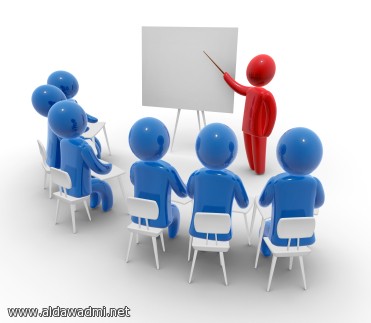 مقدمة
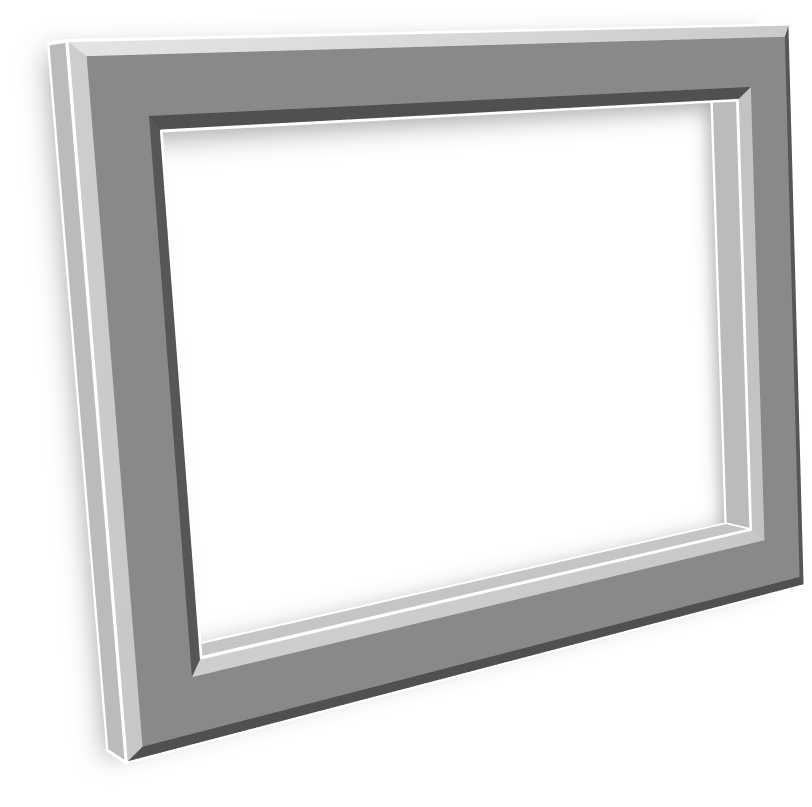 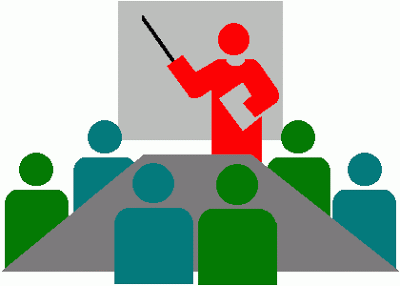 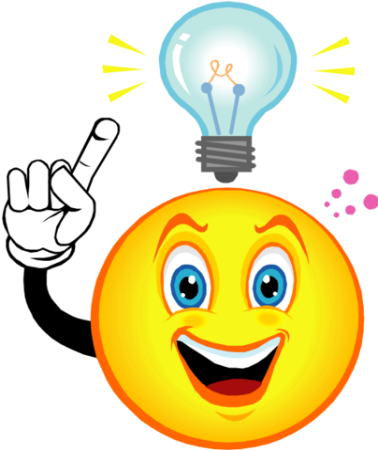 فكرة المشروع
تغيير ثقافة التعليم من التركيز على عضو هيئة التدريس اثناء المحاضرة إلى التركيز على الطالب و ذلك بتشجيع الآخرين على المشاركة والتفاعل وحسن الاستماع جيداً لبقية أفراد المجموعة فيكون الطالب رأى سليم لا يغيره إلا عندما يكون مقتنعاً منطقياً.
تعلم نقد الأفكار وليس الأشخاص.
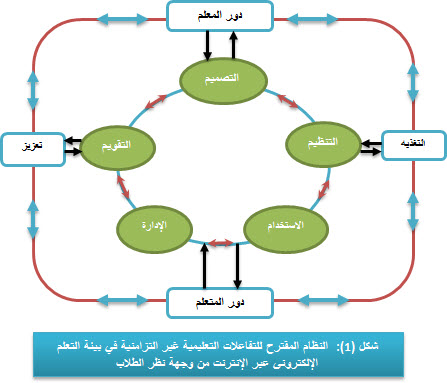 الاستراتيجية التي تمّ استخدامها
تقسيم الطالبات إلى مجموعات صغيرة. 
 مراجعة الأهداف الرئيسية للموضوع وإثارة دافعية الطالبات للتعلم. 
عرض المعلومات في صيغة نص مكتوب. 
 تقوَّيم أداء الطالبات لقياس مدى تقدم أفراد المجموعة في أداء المهمات الموكلة إليهم.
 تحليل تصرفات أفراد المجموعة أثناء أداء مهمات العمل 
التأكد من أن جميع أعضاء المجموعة تعلموا ما أسند إليهم من مهام، ومسؤولية التأكد من تعلم جميع الطالبات لمهامهم بنجاح.
 تقديم عرض لما تعلموه من مهارات ومهام. 
 استخدام أساليب تقييم مختلفة و إختبار ما تعلمته الطالبات
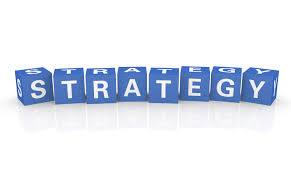 المشكلة:
كان يتم تدريس مقرر224 فسل (وظائف الأعضاء فى جسم الإنسان) لطالبات كلية التمريض وبالطريقة التقليدية التي يقوم فيها عضو هيئة التدريس بدور الملقن و تتلخص عيوب هذه الطريقة فى النقاط التالية:
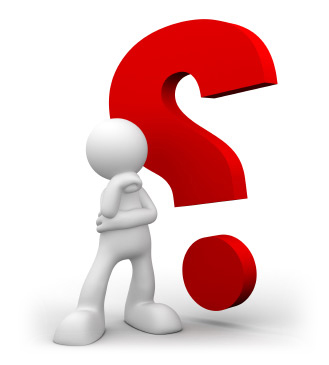 أهمية المشروع النظرية والتطبيقية
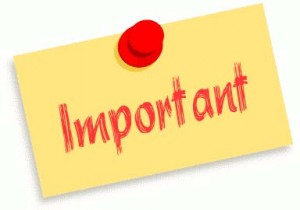 تغيير ثقافة التعليم من التركيز على عضو هيئة التدريس اثناء المحاضرة إلى التركيز على الطالب. 
1- التعلم ضمن مجموعات صغيرة لتحقيق الهدف التعليمي المشترك
2-إدراك الأعضاء لدورهم المتبادل ، ورغبتهم في تحقيق الهدف معاً
3-تطبيق الاعتماد المتبادل الإيجابي 
4-تنمية المهارات الشخصية والاجتماعية اللازمة للتعاون مثل مهارات القيادة، واتخاذ القراروإدارة الصراع.
5-تنمية الاستنتاج التحليلى 
6-تنمية المسؤولية الفردية والمسؤولية الاجتماعية والتفاعل مع بقية أفراد المجموعة بإيجابية
7-تنمية مهارات التعلم التعاونى.
الاهداف
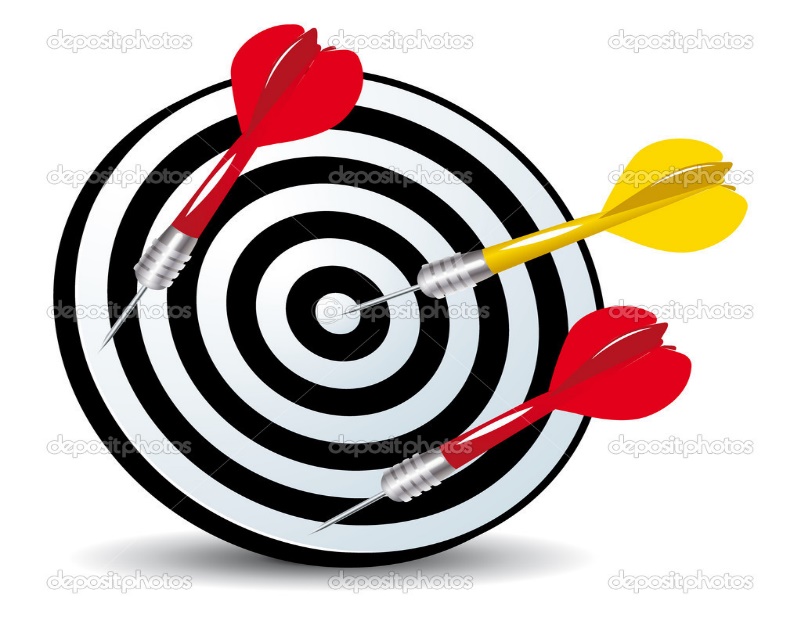 إجراءات تطبيق المشروع
تم تقسيم الطالبات إلى مجموعات صغيرة (4-6 طالبة فى كل مجموعة) وتنظيمهن في فرق غير متجانسةً. 
بدأت المحاضرة بمراجعة الأهداف الرئيسية للموضوع المراد مناقشته، وإثارة دافعية الطالبات للتعلم. 
تم بعد ذلك عرض المعلومات في صيغة نص مكتوب. 
تقديم الطالبات عرض لما أسند اليهن من مهام. 
تمت مساعدة الفريق على العمل والدرس والمذاكرة وإرشادهم عند الحاجة.
كما تمت مساعدة المجموعات في عملية الوصول للمعلومات أو عرضها . 
فى النهاية تم إختبار ما تعلمته الطالبات، وتقدير جهود الجماعة وجهود الأفراد.
تقوَّيم أداء الطالبات بمقارنتها بمحكات معدة مسبقاً لقياس مدى تقدم أفراد المجموعة في أداء المهمات الموكلة إليهم.
تحليل تصرفات أفراد المجموعة أثناء أداء مهمات العمل بأن يتخذ أفراد المجموعة قراراتهم حول بقاء واستمرار التصرفات المفيدة وتعديل التصرفات التي تحتاج إلى تعديل.
التأكد من أن جميع أعضاء المجموعة تعلموا ما أسند إليهم من مهام، ومسؤولية التأكد من تعلم جميع الطالبات لمهامهن بنجاح.
تم استخدام أساليب تقييم مختلفة، مثل إشراك الطالبات في تقييم مستوى تعلم بعضهن بعضا، ومن ثم تقديم تصحيح وعلاج فوري
النتائج والمخرجات
زاد التكامل التعاونى تفاعل الطالبات فى المحاضرة والتعلم بإستمتاع.
ساعد على الفهم وإتقان المفاهيم الأساسية للمقررالمهارات اللغوية والقدرة على التعبير والكلاممحادثة.
دعم التعلم الذاتى وفعل العمل الجماعى.
اكسب مهارة الحوار والمناقشات العلمية.
زاد قوة الترابط بين أفراد المجموعة.
زاد استيعاب الطالبات وتحصيلهن العلمى فى المحاضرة.
طورقدرات الطالبات على حل المشاكل.
شجع الطالبات على التفكير والبحث العلمي.
أسهم فى تنمية الدافع الذاتي لدى الطالبات نحو التعلم.
خلق روح المنافسة والتحدي عند العمل.
درجات الطالبات قبل وبعد تطبيق إستراتيجية التكامل التعاونى
متوسط درجات الطالبات قبل وبعد تطبيق استراتيجية التكامل التعاونى
نتيجة إستفتاء إستطلاع رأى الطالبات لتطبيق إستراتيجية التكامل التعاونى
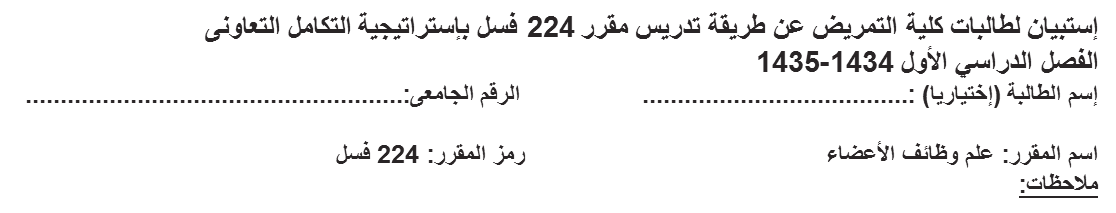 حساب الصدق الداخلى وثبات الاستبانة
أدرك أهمية التعاون فى الإسلام
90 %
سهل لى التكامل التعاونى إتقان المفاهيم الأساسية
ساعدنى التكامل التعاونى على تحسين مهاراتى اللغوية وقدرتى على التعبير
نمى التكامل التعاونى مهاراتى الإجتماعية كالتنظيم، تحمل المسؤولية والمشاركة
زاد التكامل التعاونى من قوة الترابط بين أفراد مجموعتى
زاد التكامل التعاونى استيعابى وتحصيلى العلمى فى المحاضرة
81 %
طور التكامل التعاونى قدراتى على حل المشاكل
ساعدنى التكامل التعاونى على تنمية معلوماتى فى العديد من الموضوعات
شجعنى التكامل التعاونى على التفكير والبحث العلمى
ساعد التكامل التعاونى الدافع الذاتى لدى نحو التعلم
ساعد التكامل التعاونى تنمية قدراتى على الكلام والمحادثة
أعلم أن جهد كل فرد لا يفيد بل يفيد جميع أعضاء المجموعة
87 %
أجد روح المنافسة والتحدى عند العمل فى مجموعة
أفضل التعلم عن طريق التكامل التعاونى
ساعدتنى عضو هيئة التدريس عند استخدامى التكامل التعاونى
أشعر بأنى أتلقى معاملة محترمة من عضو هيئة التدريس
تميزت عضو هيئة التدريس بتمكنها من المادة العلمية
90 %
تشجعنا عضو هيئة التدريس على التفكير والإبداع وتهيئة الجو المناسب
تميزت عضو هيئة التدريس بعدالتها مع الطالبات فى المعاملة والتقييم
تميزت عضو هيئة التدريس بقدرتها على شرح المقرر بوضوح
إمكانية تعميم التجربة والاستراتيجيات المستخدمة
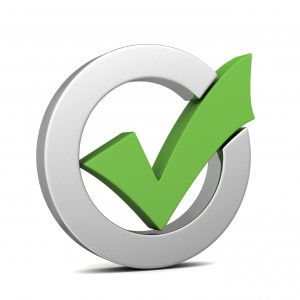 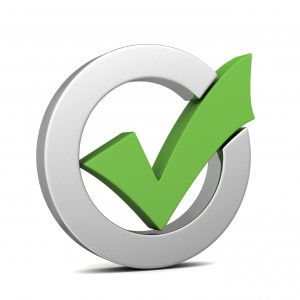 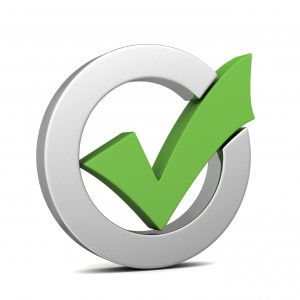 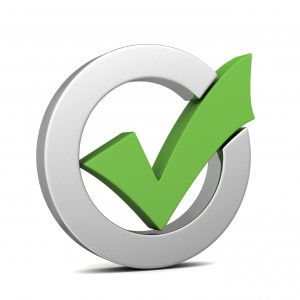 تتقدم الدكتورة/ هيام إبراهيم جاد أستاذ مشارك بقسم وظائف الأعضاءكلية الطب
بالشكروالإمتنان لجامعة الملك سعود متمثلة فى مركز التميز فى التعلم والتعليم:
1- لإتاحة الفرصة لأعضاء هيئة التدريس لتقديم هذه المنحة والأفكار الجديدة المتطورة من أجل تحسين عملية التعليم
2- ومن ثم إتاحة الفرصة لهم لتفعيل خبراتهم لما فيه صالح الطالبات 
أيضا نشكر مركز التميز في التعلم والتعليم على الجهد المبذول في تذليل العقبات وتقديم يد العون والدعم للحاصلين على منحة التمييز للعام الدراسى 1434-1435
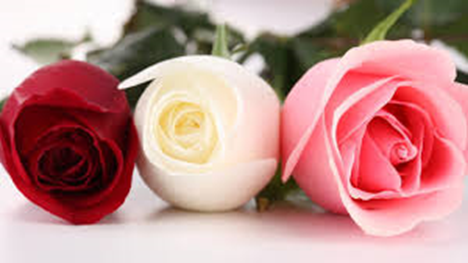